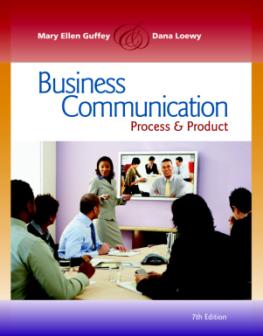 Electronic Messages and Digital Media
Ch. 7, Slide 1
Preparing and ComposingProfessional E-Mail Messages
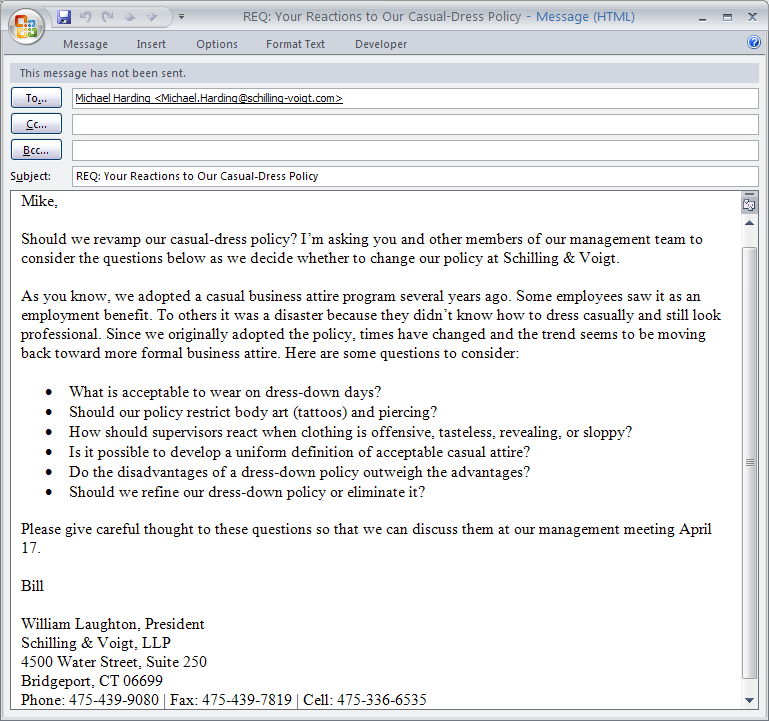 Summarizes main idea and uses REQ to remind receiver that a response is required
Opens with receiver’s name to express friendliness and to mark beginning of message
Starts directly, amplifies the main idea
Explains and discusses the topic
Ch. 7, Slide 2
Preparing and ComposingProfessional E-Mail Messages
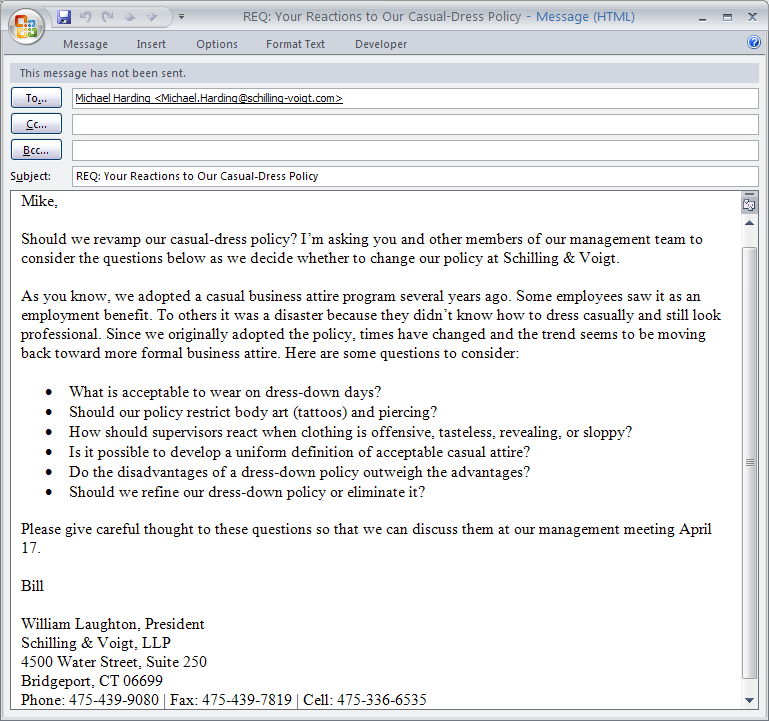 Uses document design (in this example, bullets) to improve readability.  Also, consider columns, headings, enumerations, numbered lists, and so forth.
Uses appropriate closing (action information, dates or deadlines, a summary of the message, or a closing thought)
Ch. 7, Slide 3
Preparing and ComposingProfessional E-Mail Messages
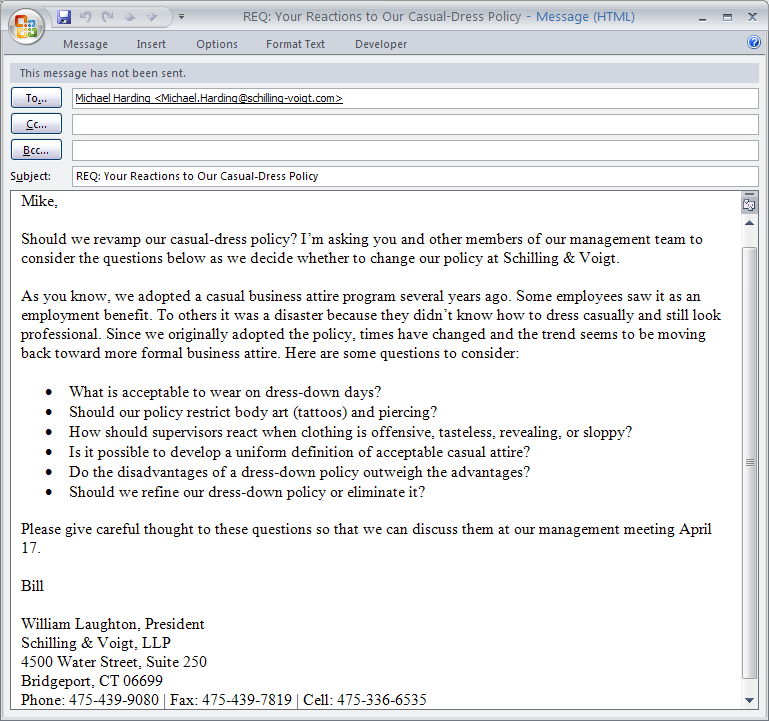 Closes with full contact information
Ch. 7, Slide 4
Tips for Formatting E-Mail Messages
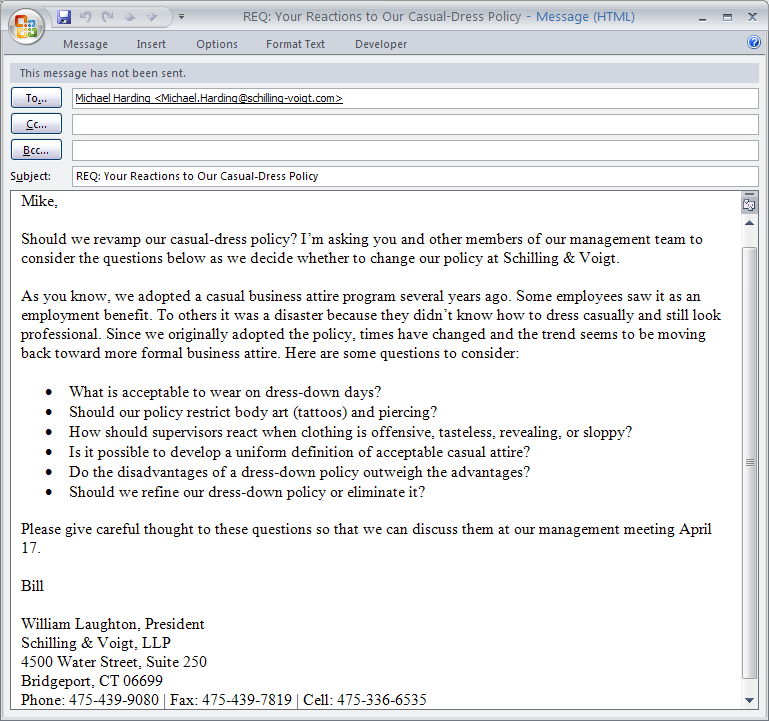 Enclose the receiver’s address in angle brackets.
Include a salutation (such as Dear Dawn; Hi, Dawn; Greetings) or weave the receiver’s name into the first sentence.  Again, a separate salutation helps the receiver recognize the beginning of the message and seems friendly.
Ch. 7, Slide 5
Tips for Formatting E-Mail Messages
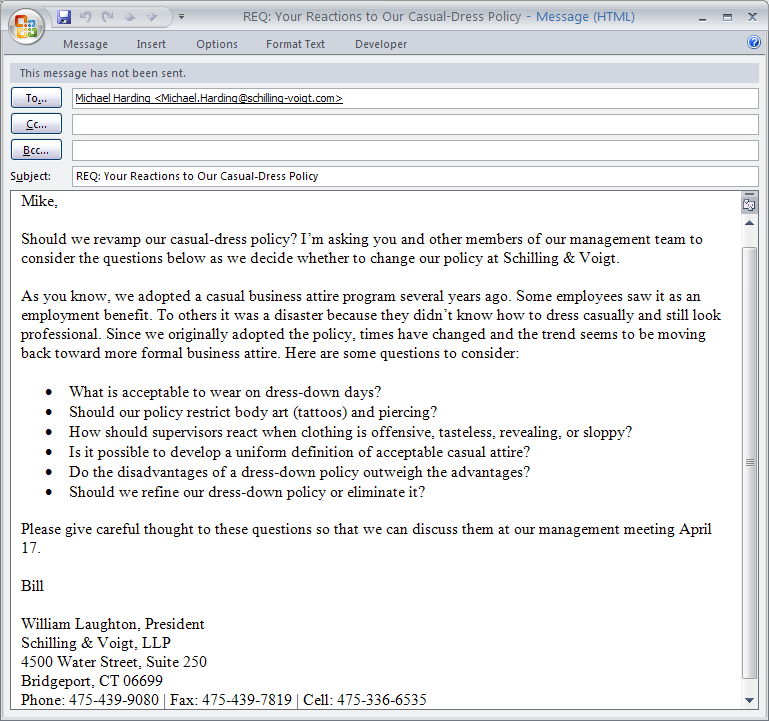 Write in complete sentences; use upper and lowercase.
Single-space within and double-space between paragraphs.
Include a complimentary close before your name when added formality is needed.
Ch. 7, Slide 6
Top Ten E-Mail Mistakes ThatCan Sabotage Your Career
1
Responding when angry

Making address goofs

Forgetting a subject line or failing to change it to match the “thread”
Not personalizing your message (such as skipping the salutation and closing identification)
2
3
4
Ch. 7, Slide 7
Top Ten E-Mail Mistakes ThatCan Sabotage Your Career
5
Including inappropriate content (such as instant indiscretions, off-color jokes, and statements you will later regret)
Forgetting to check for spelling and grammar

Thinking no one else will ever see your e-mail
6
7
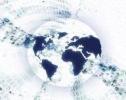 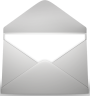 E-mail
World
Ch. 7, Slide 8
Top Ten E-Mail Mistakes ThatCan Sabotage Your Career
8
Copying and forwarding recklessly

Completing the “To” line first (a slip of the fingers can send a message before its time, and you can never take it back)

Expecting an instant response
9
10
Ch. 7, Slide 9
Using Instant Messagingand Texting Professionally
Learn your organization’s IM policies.
Don’t text or IM while driving.
Make yourself unavailable when busy.
Separate business contacts from friends.
Avoid chitchat. Keep messages simple.
Never send confidential or sensitive info.
Ch. 7, Slide 10
Using Instant Messagingand Texting Professionally
Remember that text messages can be saved.
If personal messaging is allowed at work, keep it to a minimum. 
Don’t blast multiple messages it you don’t hear from coworkers immediately.
Keep your presence status up-to-date.
Don’t use confusing jargon, slang, and abbreviations.
Care about correctness. Proofread!
Ch. 7, Slide 11
Creating a Podcast (or Webcast) for Business
Decide whether to record one or a series.
Download software; obtain hardware.
Organize the message.
Choose an extemporaneous or scripted delivery.
Prepare and practice.
Publish and distribute your message.
Ch. 7, Slide 12
Creating a Professional Blog
Identify your audience.
Find a home for your blog. 
Craft your message. 
Make “blogrolling” work for you.
Ch. 7, Slide 13
Creating a Professional Blog
Attract search engines by choosing the right keywords.
Blog often.
Monitor the traffic to your site.
Seek permission if you are employed.
Stay away from inappropriate topics.
Ch. 7, Slide 14
What Is a Wiki?
Ch. 7, Slide 15
Five Main Uses of Wikis in Business
Keeping remote global team members informed and coordinated. 
Creating a database of information for large audiences. 
Facilitating feedback before and after meetings.
Providing a project management tool. 
Helping document large and small projects, such as providing templates for reports.
Ch. 7, Slide 16
How Businesses Use Social Networks, Such as Facebook, MySpace, Twitter, and LinkedIn
Brainstorm and enhance teamwork.
Boost brand image.
Provide a forum for collaboration.
Help recruiters find talent.
Ch. 7, Slide 17
Tips for Using Social Networking Sites and Keeping Your Job
Observe company rules, if they exist.
Remember that privacy is a MYTH.
Realize that refusing “friend” requests could jeopardize professional relationships.
Don’t share information you wouldn’t share openly in the office.
Keep your profiles free of risqué photos, profanity, and negative comments.
Ch. 7, Slide 18
What Is Really Simple Syndication (RSS)?
Is a data file format capable of transmitting changing Web content
Allows businesspeople to monitor many news sources in one convenient online location
Increases traffic to syndicated Web sites
Ch. 7, Slide 19
How Does RSS Work?
Ch. 7, Slide 20
Social Bookmarking Sites
Help users search, organize, manage, and store bookmarks on the Web with the help of metadata – that is, information tags or keywords
Are aggregators, which means that they compile and list current, popular news items that will most likely to appeal to their readers
Ch. 7, Slide 21
Social Bookmarking Sites
Common configurations of bookmarking icons (also known as Share links or widgets) that Web designers insert into Web pages to allow visitors to share content
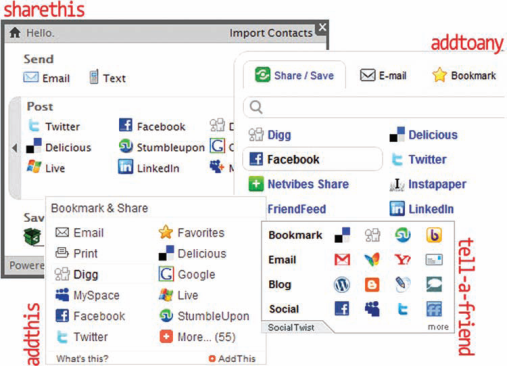 On most high-traffic Web sites, you will see Share links, or widgets, that will take you to social bookmarking sites.
Ch. 7, Slide 22
END
Ch. 7, Slide 23